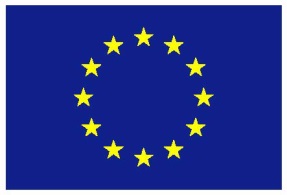 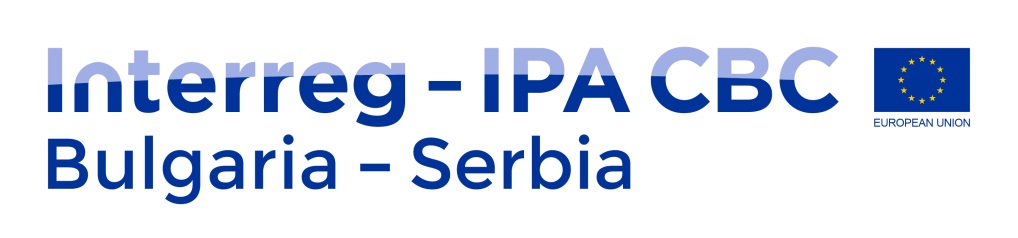 Програма за ТГС ИНТЕРРЕГ – ИПП България – СърбияCCI: 2014TC16I5CB007Първа покана за подаване на проектни предложения
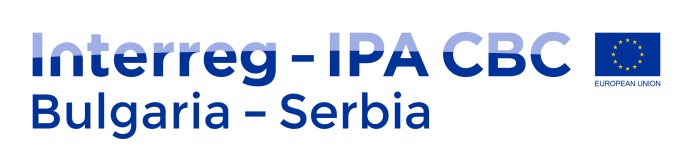 Обща информация
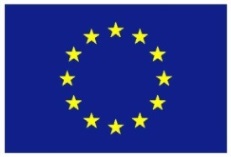 Програмата за ТГС ИНТЕРРЕГ – ИПП България – Сърбия е разработена в рамките на европейската стратегия за интелигентен, устойчив и приобщаващ растеж, както и  на базата на национални стратегически документи.

Програмата е съфинансирана от Европейския съюз чрез Инструмента за предприсъединителна помощ II (ИПП II ) и от двете партниращи държави България и Сърбия. 

Програмният документ е разработен съвместно от двете държави посредством широко партньорство между национални, регионални и местни заинтересовани лица. 

Официално програмата е одобрена от ЕК на 30 юли 2015 г.
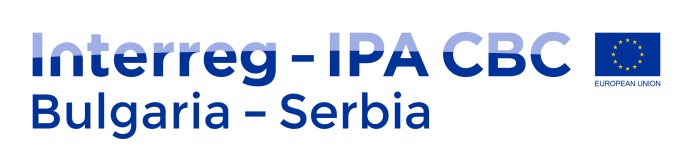 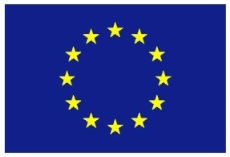 Пакет за кандидатстване
Пакетът за кандидатстване е съвместно разработен от УО, НПО и СС и е одобрен от СКН и се състои от:   
Насоки за кандидатстване;
Формуляр за кандидатстване и анекси към него.

Насоките за кандидатстване предоставят на потенциалните бенефициенти следната информация: 
Общ преглед на Програмата;
Правила за кандидатстване по Първата покана за подаване на проектни предложения;
Документи, които следва да се подадат заедно с формуляра за кандидатстване;
Критерии за оценка и подбор на проектни предложения;
Инструкции за попълване на формуляра за кандидатстване;
Правила за подаване на проектни предложения.
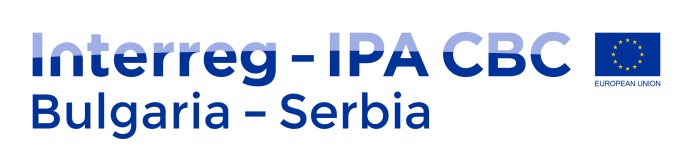 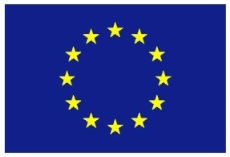 Цели на Програмата
Обща стратегическа цел на Програмата:Да се насърчи балансираното и устойчиво развитие на трансграничния регион между България и Сърбия – интегриран в европейското пространство чрез интелигентен икономически растеж, приспособяване към промените в околната среда и подобряване на културата на обучение.
Приоритетни оси и Специфични цели
Приоритетна ос 1: Устойчив туризъм
Специфични цели: 
Туристическа привлекателност 
Трансграничен туристически продукт 
Мерки от типа „Хора за хора“ 

Приоритетна ос 2: Младежи
Специфични цели : 
Умения и предприемачество 
Мерки от типа „Хора за хора“
Приоритетна ос 3: Околна среда
Специфични цели : 
Съвместно управление на риска
Опазване на околната среда

Приоритетна ос 4: Техническа помощ 
(не е предмет на Поканата за подаване на проектни предложения; насочена е изцяло към подпомагане управлението на Програмата)
Териториален обхват на Програмата
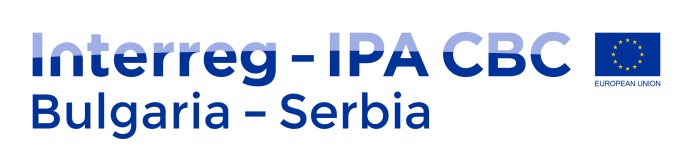 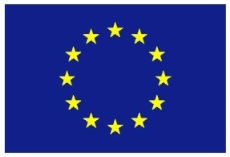 Допустимата трансгранична област по Програмата обхваща площ от 43 933 км², или приблизително 22% от територията на двете държави;
Дължината на границата между двете държави е 341 км с 5 гранични пропускателни пункта;
Териториалният обхват на Програмата включва 13 административни единици: 6 области в България (Видин, Монтана, Враца, София, Перник и Кюстендил) и 7 области в Сърбия (Бор, Зайчар, Топлица, Ниш, Пирот, Ябланица и Пчиня).
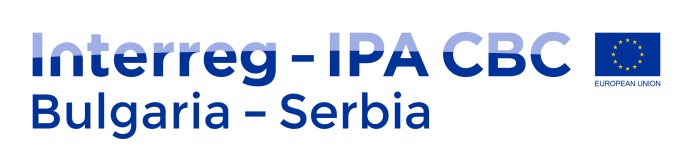 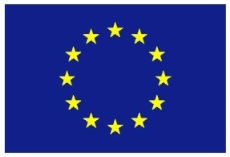 Разпределение на финансовия ресурс по Първата покана
Първата Покана за подаване на проектни предложения ще включва разполагаемия бюджет на Програмата за три години: 2015, 2016 и 2017; 
Поканата е отворена едновременно към Приоритетни оси 1, 2 и 3;  
Общият разполагаем бюджет по трите Приоритетни оси за трите години възлиза на 12 687 304,24 евро.
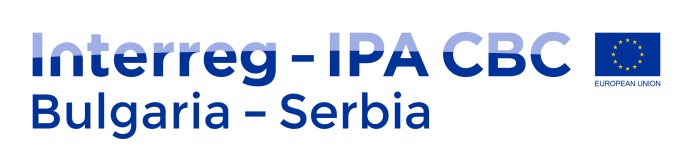 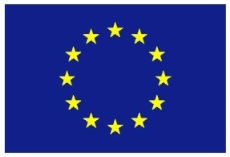 Трансграничен ефект
Всеки проект следва да има директен трансграничен ефект и ползи за проектните партньори/ целевите групи/ територията, на която се изпълнява проекта/ територията на Програмата!
Следните критерии за сътрудничество трябва да се съблюдават (най-малко първите два + един от останалите два): 
Съвместно разработване (проектът следва да бъде разработен в тясно сътрудничество между партньорите от двете държави);
Съвместно изпълнение (дейностите по проекта следва да се извършват и съгласуват между партньорите и от двете страни на границата);
Съвместно управление (партньорите и от двете страни на границата, чрез своите екипи, са съвместно отговорни за управлението на дейностите по проекта); 
Съвместно финансиране (един договор по проект → един общ бюджет, разпределен между партньорите в зависимост от предвидените дейности).
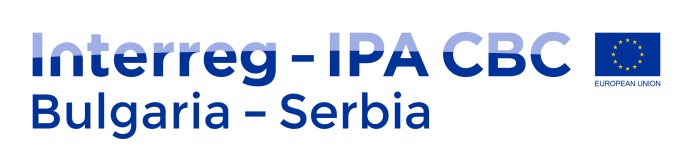 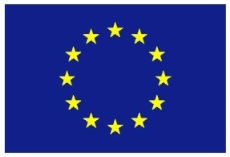 Критерии за допустимост
За да бъде допустимо за финансиране по Програмата, всяко проектно предложение трябва да отговаря на следните три типа критерии за допустимост:

допустимост на кандидати; 

допустимост на дейности; 

допустимост на разходи.
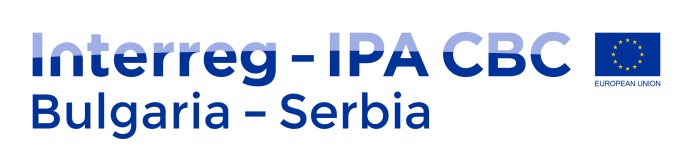 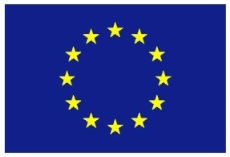 Допустимост на кандидати
Партньорите трябва да отговарят кумулативно на всеки от следните критерии:
Да са самостоятелно регистрирани юридически лица в съответствие с националното законодателство на държавата, на чиято територия се намират;

Изключение се допуска за местни/ регионални структури/клонове на национални органи.
 
ВАЖНО: Регионални структури/клонове на организации, различни от местни/ регионални структури/клонове на национални органи, са недопустими кадидати по настоящата Покана за подаване на проектни предложения. 

Да са регистрирани в допустимата трансгранична област;

Излючение се прилага за национални/регионални органи, регистрирани извън допустимата трансгранична област на Програмата, но чиято сфера на компетентност (установена с нормативен акт), се простира върху нея.

Да са организации, които не генерират печалба; 

Да са пряко отговорни за подготовката и управлението на проекта - да не действат като посредници.
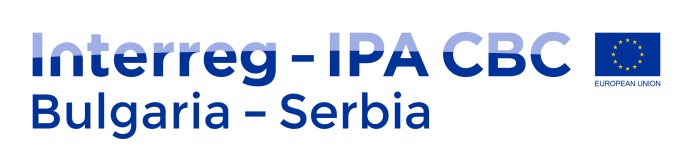 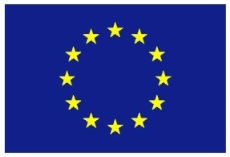 Изключения
Основно правило: Кандидатите и дейностите трябва да бъдат разположени и извършвани в поне една от допуститмите области NUTS III в България и съответстващите на тях NUTS III области в Сърбия.
2 изключения от основното правило – Програмата ще финансира:
Проекти, включващи бенефициенти,  разположени  извън допустимата трансгранична област, но на територията на България или Сърбия.
Изпълнение на дейности извън допустимата трансгранична област от партньори, разположени в допустимата трансгранична област. 

Включването на партньори и дейности извън допустимата трансгранична област трябва да има ясна полза за Програмата, да бъде необходимо за постигане на специфичните цели на проекта и да бъде добре обосновано.

ВАЖНО: Общият размер на сумата за бенефициенти и дейности извън трансграничната област е до 20% от средствата по Програмата, отпуснати от ЕС.
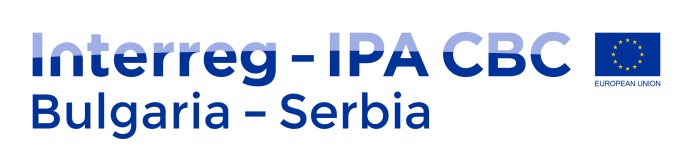 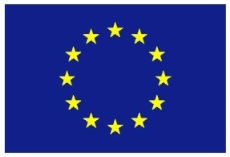 Изисквания към кандидатите и партньорството
Всеки проект трябва да има поне по един партньор от двете страни на допустимия граничен регион; 
За всеки проект трябва да бъде определен Водещ партньор, избран измежду проектните партньори; 
Водещият партньор трябва да е регистриран на територията на България или Сърбия поне 12 месеца преди крайния срок за подаване на проектни предложения;
Всички партньори трябва да подпишат Партньорско споразумение, в което са установени техните права и задължения;
Максималният брой партньори в проект не трябва да надвишава 5, вкючително и Водещия партньор;
Институция/организация може да участва като Водещ партньор само в 1 проектно предложение;
Институция/организация може да участва в не повече от 3 проектни предложения (като Водещ партньор или партньор).
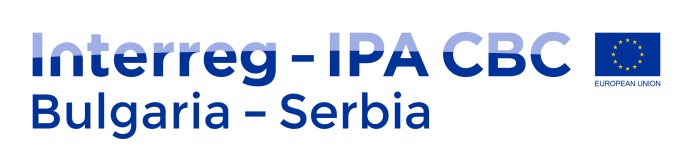 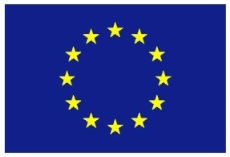 Примерни дейности
Приритетна ос 1 - Устойчив туризъм
Специфична цел 1.1 - Туристическа привлекателност:
Съхраняване на природното и културно наследство;
Изграждане на дребномащабна спомагателна инфраструктура към туристическите атракции и изграждане на допълнителна дребномащабна техническа инфраструктура, стимулираща посещенията на туристическите атракции;
Разработване на схеми за съвместен транспортен достъп и приключенски маршрути;
Подобряване на туристическите атракции за достъп на лица с увреждания;
Изграждане на съоръжения за достъп до информация;
Подкрепа за дейности по обществена информираност.
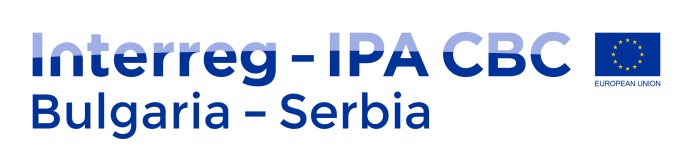 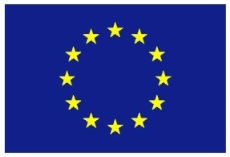 Примерни дейности
Специфична цел 1.2 - Трансграничен туристически продукт:
Разработване на съвместни трансгранични туристически дестинации;
Разработване на устойчиви трансгранични туристически продукти и услуги;
Съвместни маркетингови кампании за промотиране на трансгранични туристически дестинации и продукти.

Специфична цел 1.3 – Мерки от типа „Хора за хора“:
Подкрепа за дейности по обществена информираност и информационни услуги;
Дейности по изграждане на капацитет, насочени към местната общност и бизнеса;
Организиране на съвместни събития за промотиране на трансграничното природно и културно наследство.
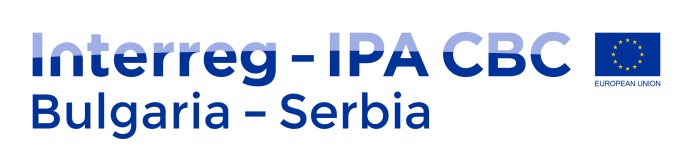 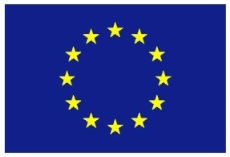 Примерни дейности
Приоритетна ос 2 - Младежи

Специфична цел 2.1 - Умения и предприемачество:
Изграждане на дребномащабна инфраструктура, свързана с младежки дейности, както и съоръжения за обучение и информация;
Създаване на дребномащабна „предприемаческа” инфраструктура;
Подкрепа за схеми и инициативи за младежко предприемачество;
Развитие на предприемачески компетентности в системата на формалното образование.

Специфична цел 2.2 – Мерки от типа “Хора за хора”:
Подкрепа за мрежови инициативи на младите хора;
Подкрепа за дейности по обществена информираност.
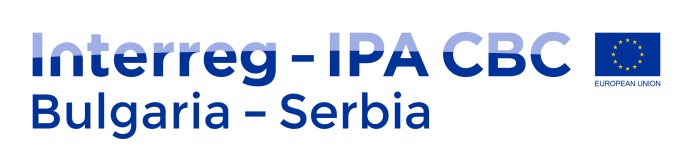 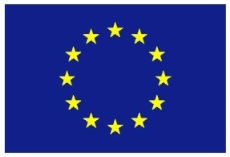 Примерни дейности
Приоритетна ос 3 – Околна среда
Специфична цел 3.1 - Съвместно управление на риска:
Създаване на съвместни системи за ранно предупреждение и управление на бедствия;
Изграждане на капацитет, свързан с управлението на бедствия;
Инвестиции в оборудване, свързано с устойчивостта на бедствия;
Подкрепа за дребномащабни инвестиции.

Специфична цел 3.2 - Опазване на природата:
Съвместни инициативи, насочени към ефективното управление на защитени зони по Натура 2000 и други защитени територии;
Съвместни инициативи за опазване и подобряване на биологичното разнообразие и „зелената“ инфраструктура;
Опазване и подобряване на качеството на почвите, въздуха и водите;
Изграждане на капацитет и промоционални инициативи.
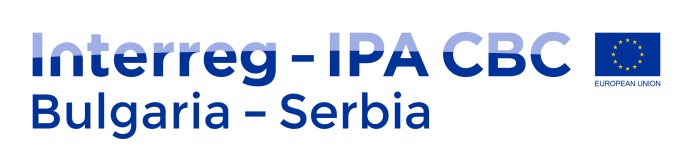 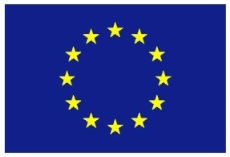 Типове проекти
Два типа проекти ще бъдат финансирани по Програмата:

Проекти от типа „меки мерки“   – проекти, които не включват строителство (вкл. реконструкция, рехабилитация, реставрация, ремонт и т.н.) или не предвиждат използването на повече от половината от предоставената безвъзмездна помощ за доставка на оборудване, а са по-скоро насочени към проучвания и разработване на стратегии, организиране на обучения и семинари, обмен на информация и т.н.

Инвестиционни проекти – проекти, които включват строителство (вкл. реконструкция, рехабилитация, реставрация, ремонт и т.н.) и/или доставка на оборудване, които формират поне 70% от общия бюджет на проекта. Строителни дейности се извършват върху държавна или общинска собственост.
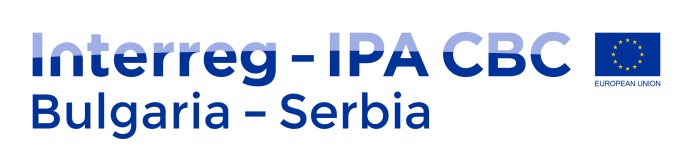 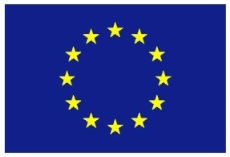 Продължителност и стойност на проектите
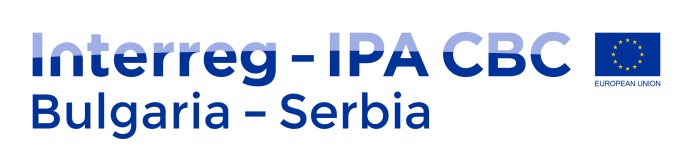 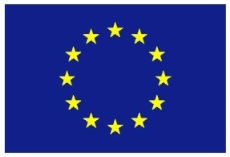 Подаване на проектните предложения
Как:
Пълният пакет за кандидатстване е публикуван на:
официалната интернет страница на Програмата: http://www.ipacbc-bgrs.eu
Интернет страницата на МРРБ: www.mrrb.government.bg
Официалната страница на НПО: www.seio.gov.rs
Единния информационен портал на Структурните фондове на ЕС: www.eufunds.bg

Всички потенциални кандидати могат да задават писмени въпроси по пакета за кандидатстване до 21 календарни дни преди крайния срок за подаване на проектни предложения. Съвместният секретариат периодично ще публикува на официалната интернет страница на Програмата списък на всички въпроси и техните отговори, но не по-късно от 11 календарни дни преди крайния срок за подаване на проектни предложения.
Къде:
Съвместен секретариат по Програмата – София (в сградата на МРРБ)
 Кога: 
Крайният срок за подаване на проектни предложения по първата покана е 18 януари 2016, 16:00 часа местно време.
ПРОГРАМА ЗА ТРАНСНАЦИОНАЛНО СЪТРУДНИЧЕСТВО

 



ДУНАВ 2014-2020
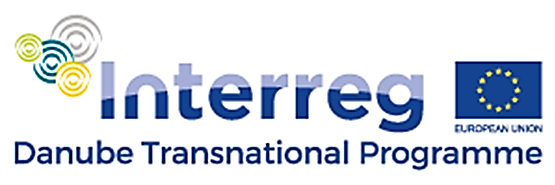 ОДОБРЕНА С РЕШЕНИЕ C(2015) 5953/20.08. 2015 г. 
БЮДЖЕТ  
268 907 429  евро 
Управляващ орган Секретариат за национално икономическо планиране – Министерството на националната икономика, Унгария
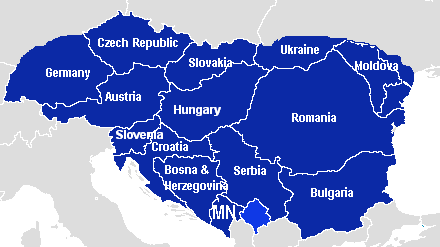 ГЕОГРАФСКИ ОБХВАТ
9 ДЪРЖАВИ-ЧЛЕНКИ НА ЕС: 
АВСТРИЯ, БЪЛГАРИЯ, ГЕРМАНИЯ, РУМЪНИЯ,  СЛОВАКИЯ, СЛОВЕНИЯ, УНГАРИЯ, ХЪРВАТСКА, ЧЕХИЯ
5 ДЪРЖАВИ КАНДИДАТКИ, ПОТЕНЦИАЛНИ КАНДИДАТКИ  и ТРЕТИ СТРАНИ: 
БОСНА И ХЕРЦЕГОВИНА, МОЛДОВА, СЪРБИЯ, УКРАЙНА, ЧЕРНА ГОРА
ПРИОРИТЕТНА ОС 1: 
Иновативен и социално ангажиран Дунавски регион
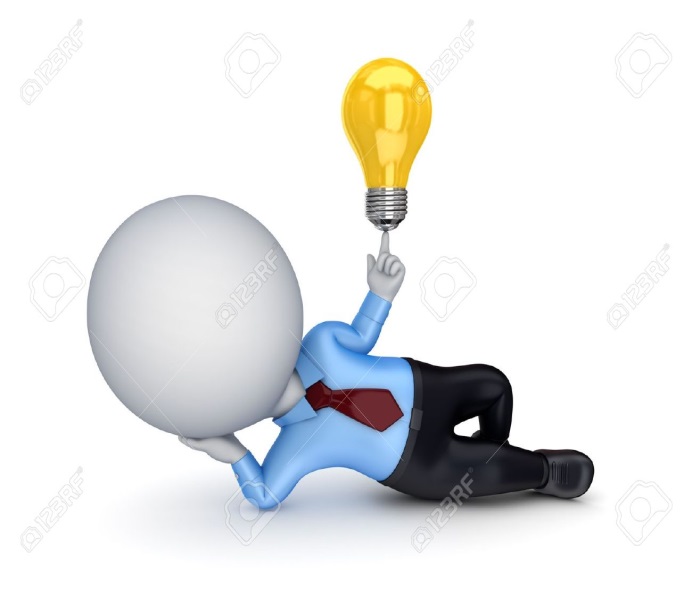 Специфична цел 1.1: 
Подобряване на средата за балансиран достъп до знание
Специфична цел 1.2: 
Увеличаване на уменията и знанията за бизнес и социалните иновации
Приоритетна ос 2: 
Околна среда и културно ангажиран Дунавски регион
Специфична цел 2.1: Устойчиво използване на природното и културното наследство и ресурси.
Специфична цел 2.2: Възстановяване и управление на екологични мрежи и коридори.
Специфична цел 2.3: Подобряване на транснационалното управление на водните ресурси и превенция на риска.
Специфична цел 2.4: Подобряване на готовността за управление на рискови ситуации.
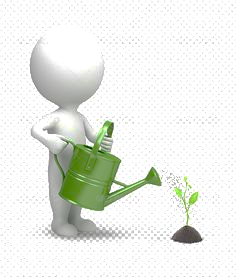 Приоритетна ос 3: 
Подобрена свързаност на Дунавския регион
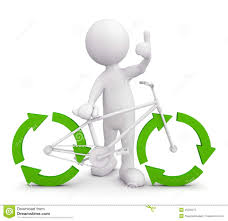 Специфична цел 3.1: Екологосъобразни и сигурни транспортни системи.
Специфична цел 3.2: Подобряване на енергийната сигурност и енергийната ефективност.
Приоритетна ос 4: 
Добре управляван Дунавски регион
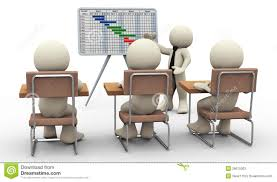 Специфична цел 4.1: 
Повишаване на институционалния капацитет за посрещане на основните обществени предизвикателства.
Специфична цел 4.2:
Подобряване на системите за управление и капацитета на публични институции, ангажирани с развитието и изпълнението на целите на Дунавската стратегия
БЮДЖЕТ НА ПРОГРАМАТА
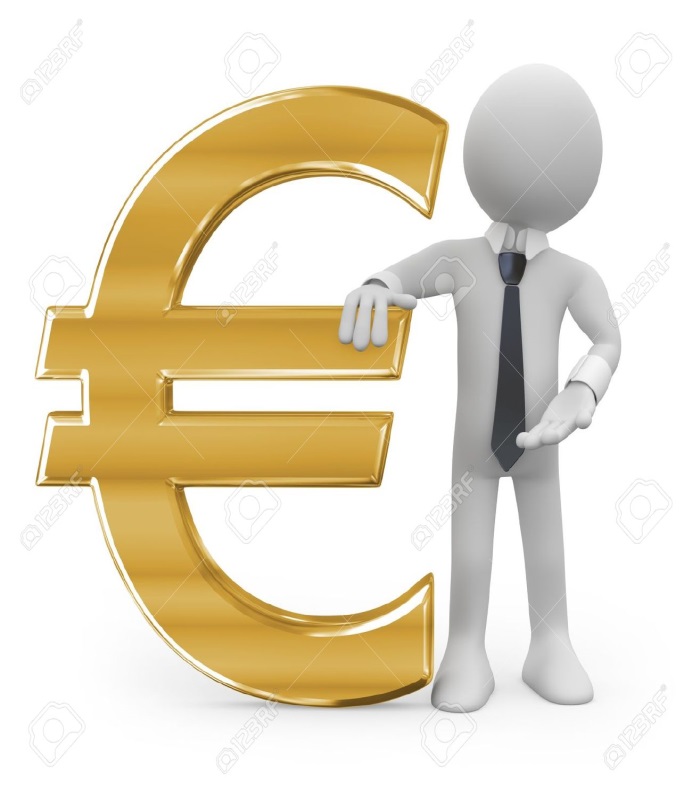 Задължително 15 % националното съфинансиране – за  българските партньори по проекти е осигурено от държавния бюджет
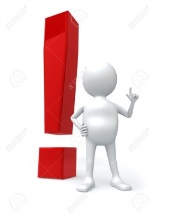 НАКРАТКО ЗА ПЪРВАТА ПОКАНА (1)
Обявяване: 23 септември 2015 
Обхват: Приоритетни оси 1, 2, 3 и 4.1
Бюджет на поканата: 76 млн. евро от ЕФРР и 7,5 млн. евро от ИПП 
Процедура от 2 стъпки: 
Стъпка 1 – Формулярът за кандидатстване (Заявяване на интерес) трябва да се представи в Съвместния Секретариат най-късно до 15:00 часа централноевропейско време на 03.11.2015, като бъде качен на сайта на програмата;
Стъпка 2 – Апликационната форма (само за селектираните след стъпка 1 кандидати) се подава между началото на април и средата на май 2016. 
Продължителност на проектите: Не трябва да надвишава 30 месеца. Ограничението не включва етапа на подготовка.
НАКРАТКО ЗА ПЪРВАТА ПОКАНА (2)
Допустими кандидати: Местни, регионални, национални органи, регулирани от публичното право (в т.ч. ЕГТС), международните организации, частни организации (повече информация – част 2 от Ръководството за кандидатстване)
Партньорство:
Най-малко трима партньори от три различни държави на територията на програмата (в т.ч. водещия партньор); 
Водещият партньор трябва да е от държава-членка на ЕС и да се намира в избираемата област по програмата; 
Кандидатите, извън допустимата територията на програмата не могат да кандидатстват за финансиране в първата покана.
На 8 октомври 2015 г. гр. Плевен, предстои провеждане на национален информационен ден по Програмата – сградата на Областна администрация Плевен, пл.“Възраждане” № 1, зала „Плевен“.
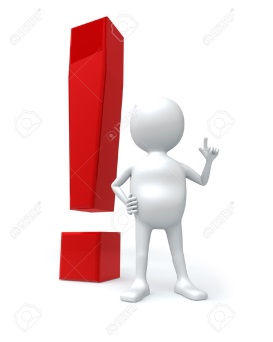 ПОЛЕЗНА ИНФОРМАЦИЯ
Сайт на програмата: http://www.interreg-danube.eu/
Сайт на МРРБ: http://www.mrrb.government.bg/?controller=articles&id=5930 
За контакти с УО: danube@interreg-danube.eu
За контакти с НО: ГД „Управление на териториалното сътрудничество“, Ирина Рангелова тел. 02 9405 596,     ел. поща: IRangelova@mrrb.government.bg
В допълнение:
За информационния ден: Емил Манов – тел. 064 880106, ел. поща: EManov@mrrb.government.bg     
Онлайн регистрационен формуляр за участие в информационния ден: http://goo.gl/forms/ZCOZJfrkw1
БЛАГОДАРЯ ЗА ВНИМАНИЕТО 
И УСПЕХ
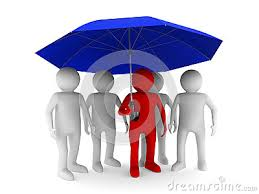 ГД „Управление на териториалното сътрудничество“
Николай Дочев – септември 2015 г.